Une initiative de la Fédération Départementale des Foyers Ruraux de Haute-Marne  en partenariat avec les associations Blessonville Loisirs et 
Via Francigena – Voie de Sigéric (VFVS)
CONTEUR
RSÉalMas	I
« Le Foulard  de Simini »
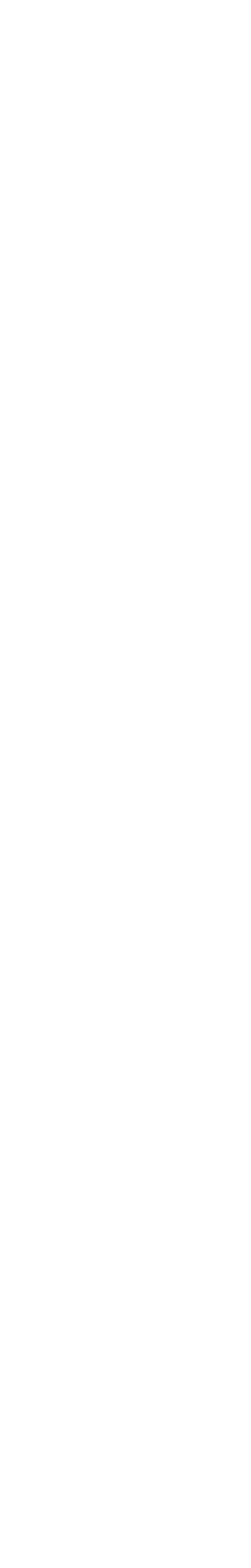 Tout public à partir de 8 ans
BLESSONVILLE
SALLE  POLYVALENTE
Dimanche
12 novembre 2023  à 16h
Conception : uUP
Tarif unique : 6 €
Réservation au 06 30 21 98 64 ou au 06 22 78 90 95